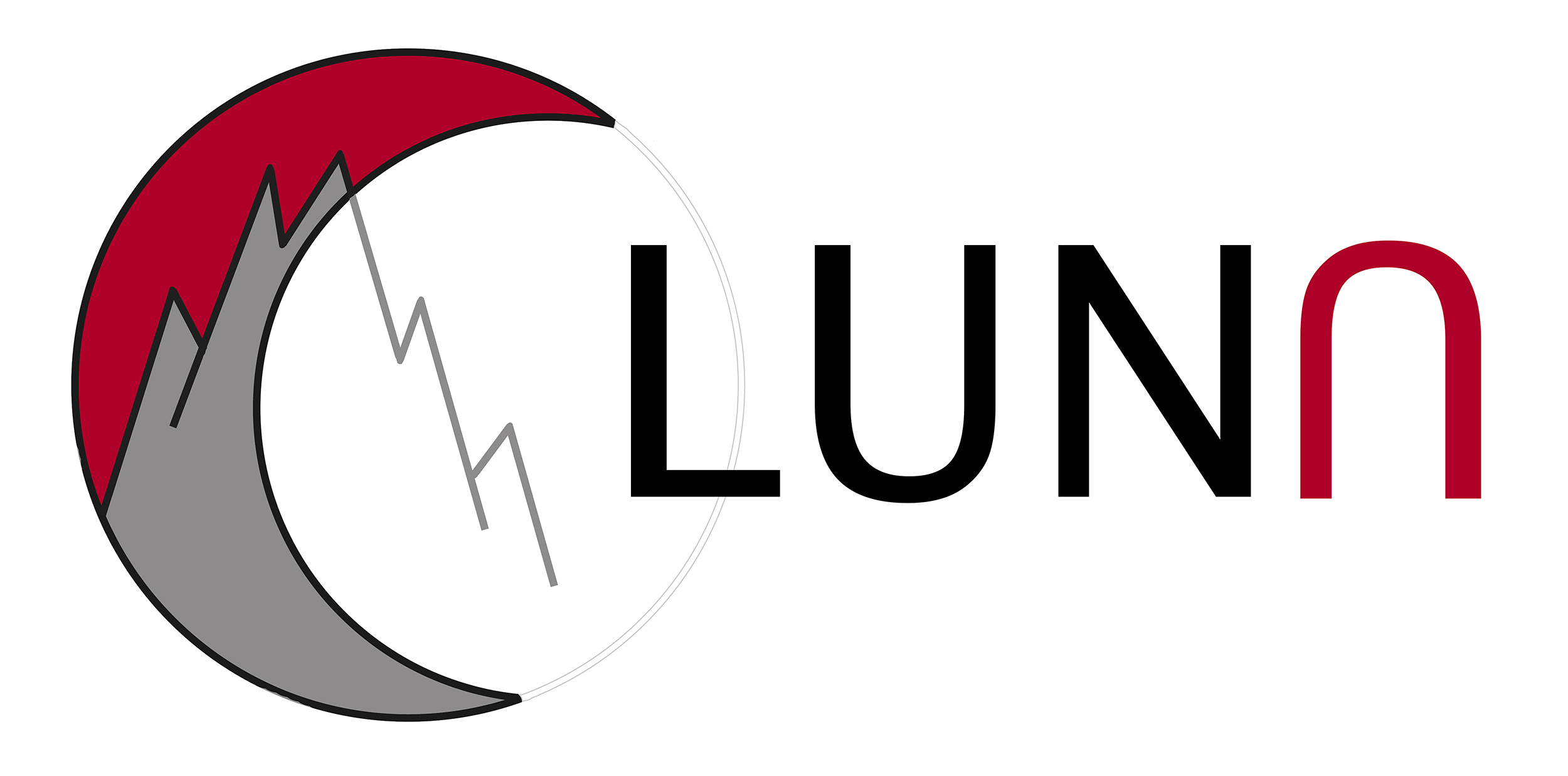 ANAGRAFICA LUNA 2022
5 persone, 2.7 FTE
Barile Francesco 		0.3
Ciani Giovanni Francesco	0.6
Di Bari Domenico		0.2
Paticchio Vincenzo		1.0
Schiavulli Luigi			0.6
Prospettive per il 2022
Risultati recenti e misure in corso
Misura della sezione d’urto della 13C(a,n)16O conclusa: due paper già pubblicati e uno sottomesso a PRL
Paper sulla misura di sezione d’urto della D(p,g)3He su Nature
Paper accettato su PRC, Pantaleo F.R. et al, “Low energy resonances in the 18O(p,γ)19F reaction” to be published
Misure delle reazioni 20Ne(p,g)21Na e 17O(p,g)18F in corso
LoI sottomessa per richiesta estensione programma scientifico che include diverse misure. LUNA Ba parteciperà attivamente al working group della 16O(p,g)17F 
Installazione della nuova facility LUNA MV e test con il fascio tramite misura della 14N(p,g)15O prima del progetto scientifico vero e proprio
Richiesta preventivi
* 12k:  tantalio per i bersagli necessari a tutte le misure della linea solida di LUNA 400 
*3k :  isotopi di 13C arricchito al 99% per test di produzione target  per la misura della 13C(a,n) ad alta energia a LUNA MV 
** amplificatore per misure di precisione a basso rate e ad alto rapporto segnale rumore
RICHIESTA SERVIZI
1 mese/uomo per officina meccanica :progettazione, costruzione e installazione ai LNGS del setup per la misura di distribuzione angolare della 16O(p,g)17F 
1 mese/uomo per officina elettronica per sviluppo di elettronica necessaria a misura di eventi rari legata alla complementare misura di attivazione della 16O(p,g)17F